Commission on mental health and substance use disorderSystem of Care SubcommitteeIndividuals with unique needs workgroup
Workgroup charge
Gather data concerning the availability and accessibility of behavioral health services and present data informing recommendations that may be suggested by the Subcommittee to address the needs of elderly population persons with disabilities.
2
Key issues discussed
We focused on examining current resources available to both populations as well as gaps.  We researched best practice models/programs to address needs for increasing behavioral health services for our seniors and those living with disabilities.  Based on findings, we developed recommendations for these populations.
3
Data reviewed
Existing services available currently provided
Existing services for replication 
Resources needed to expand
Model template for CMS Dementia Innovation reviewed as potential treatment protocol 
Continuum of care necessary for both populations discussed
Existing/potential funding opportunities
Potential Partners for execution
4
Data Reviewed
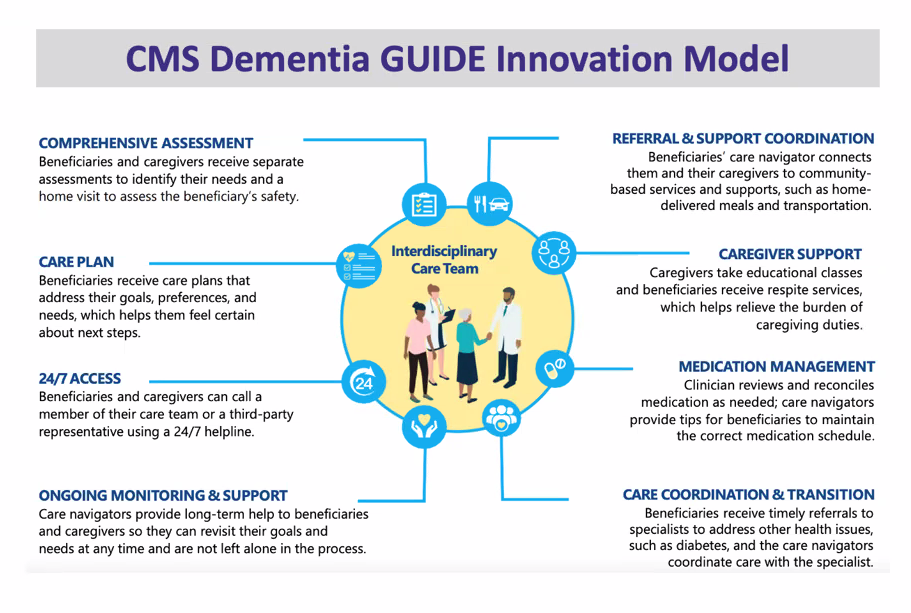 Adopt model as framework for both unique needs population

Add themes identified with specific recommendations
5
recommendations
Expand capability for data sharing among partner organizations.
Increase Care Coordination to reduce recidivism, costly admissions to acute care systems, and ensure clients receive needed community resources for stabilization.
Utilize CMS Dementia Guide Innovation model as treatment template.
Increase Training for healthcare providers on best practice treatment protocols, skill building for working with individuals with disabilities and the senior population, teaching topics including signs and symptoms of dementia, navigating grief and loss, polypharmacy effects, suicide prevention, and other key behavioral health subjects
Increase Teaming models to divert individuals from jails, emergency rooms, and crisis stabilization units and provide follow-up to ensure continued stabilization (Senior Crisis Response teams; Including Behavioral Analysts on MRT’s, CAT, etc.)
Increase and Fund Emergency/Respite Housing to keep clients safe, provide evaluation and needed services for stabilization while researching appropriate housing placement.
Expedite Guardianship process and increase the number of guardians to offer improved access for client with guardianship needs; Utilize Supportive Decision-Making process in order to ensure client has the opportunity to participate in the process.
6
1. Expand capability for data sharing among partner organizations.
This recommendation will increase the ability to access all necessary information to best treat client, eliminate silos.
7
2. Increase care coordination to reduce recidivism, costly admissions to acute care systems, and ensure clients receive needed community resources for stabilization
This recommendation aims to reduce recidivism, address Social Determinants of Hea;th, and eliminate client falling through cracks.
8
3. Utilize CMS dementia guide innovation model as treatment template.
This recommendation focuses on utilizing a best practice model for addressing client and caregiver needs.
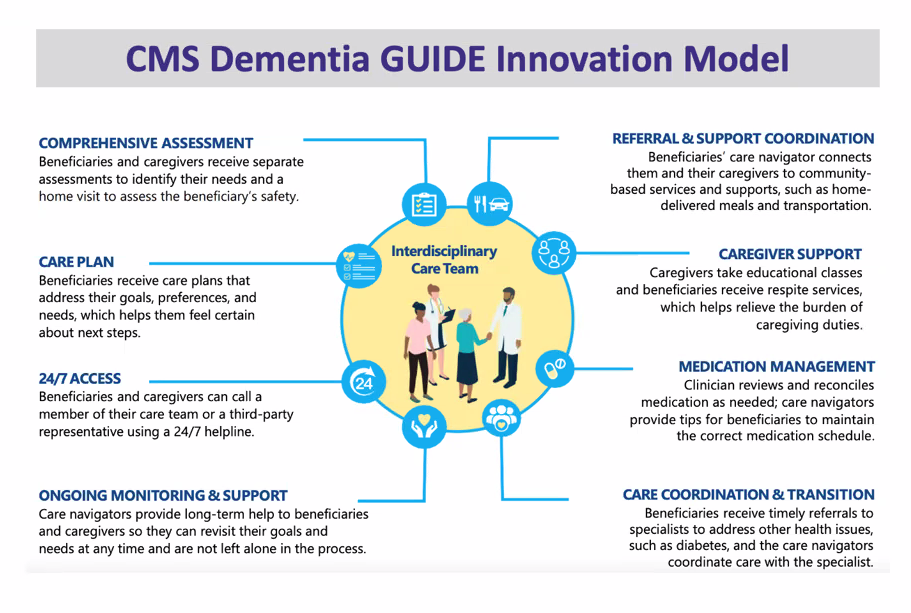 9
4. Increase training for healthcare providers on best practice treatment protocols, skill building for working with individuals with disabilities and the senior population, teaching topics including signs and symptoms of dementia, navigating grief and loss, polypharmacy effects, suicide prevention, and other key behavioral health subjects
This recommendation aims to increase skills and expertise for those working with older adults and those living with disabilities
10
5. Increase teaming models to divert individuals from jails, emergency rooms, and crisis stabilization units and provide follow-up to ensure continued stabilization (senior crisis response teams; including behavioral analysts on MRT’s, CAT, etc).
This recommendation aims to divert individuals from arrests, ER’s, CSU’s; Stabilize with continued follow-up.
11
6. Increase and fund emergency/respite housing to keep clients safe, provide evaluation and needed services for stabilization while researching appropriate housing placement.
This recommendation aims to promote client safety, prioritize Medicaid waiver waitlist, and blend funding.
12
7. Expedite guardianship process and increase the number of guardians to offer improved access for client with guardianship needs; utilize supportive decision-making process in order to ensure client has the opportunity to participate in the process.
This recommendation aims to improved access to guardians for those in need.
13
questions
14